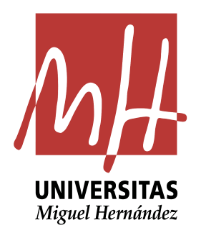 CASO CLÍNICO I DIGESTIVO
Laura Ramírez Sánchez 1895
Hospital General Universitario Alicante
Talleres III – Curso 2018/19
Aprobado por la Dra. Cárdenas
PRESENTACIÓN DEL CASO
Varón de 55 años que ingresa de forma urgente desde consultas externas por empeoramiento de su análisis de sangre. 
No RAMc. 
FRCV: DM tipo 2. No HTA ni DLP.
Hábitos tóxicos: Exfumador desde hace 3 meses de 4-5 cigarros/día. Exhábito enólico desde hace 15 años.
Enfermedades previas:
Cirrosis hepática OH + VHC. Trasplante hepático el 08/10/2018. 
    Ingreso (29/10/ al 01/11/2018) por Diarrea en trasplante.
    Ingreso (05/11 al 16/11/2018) por Fuga biliar colocándose prótesis biliar mecánica. 
    Ingreso (19/11 al 23/11/2018) por neurotoxicidad por Tacrolimus con cambio de tratamiento con ciclosporina. Posteriormente el paciente dejó de tomarse la medicación. 
EPOC
PRUEBAS COMPLEMENTARIAS
ASU
Función renal normal. 
BILIRRUBINA TOTAL 42,48 mg/dL; DIRECTA 32,59 mg/dL; INDIRECTA 9,89 mg/dL; 
GOT 121 U/L; GPT 57 U/L; FOSFATASA ALCALINA 324 U/L; MAGNESIO 1,50 mg/dL; PROTEINA C REACTIVA(PCR) 3,49 mg/dL; GAMMA GLUTAMIL TRANSPEPTIDASA 82 U/L
EcoDoppler con permeabilidad vascular
PCR plasma VHE, CMV, VHS 1-2, VVZ, VEB, VIH, VHC, VHB, Parvovirus -.
IMÁGENES DEL CASO
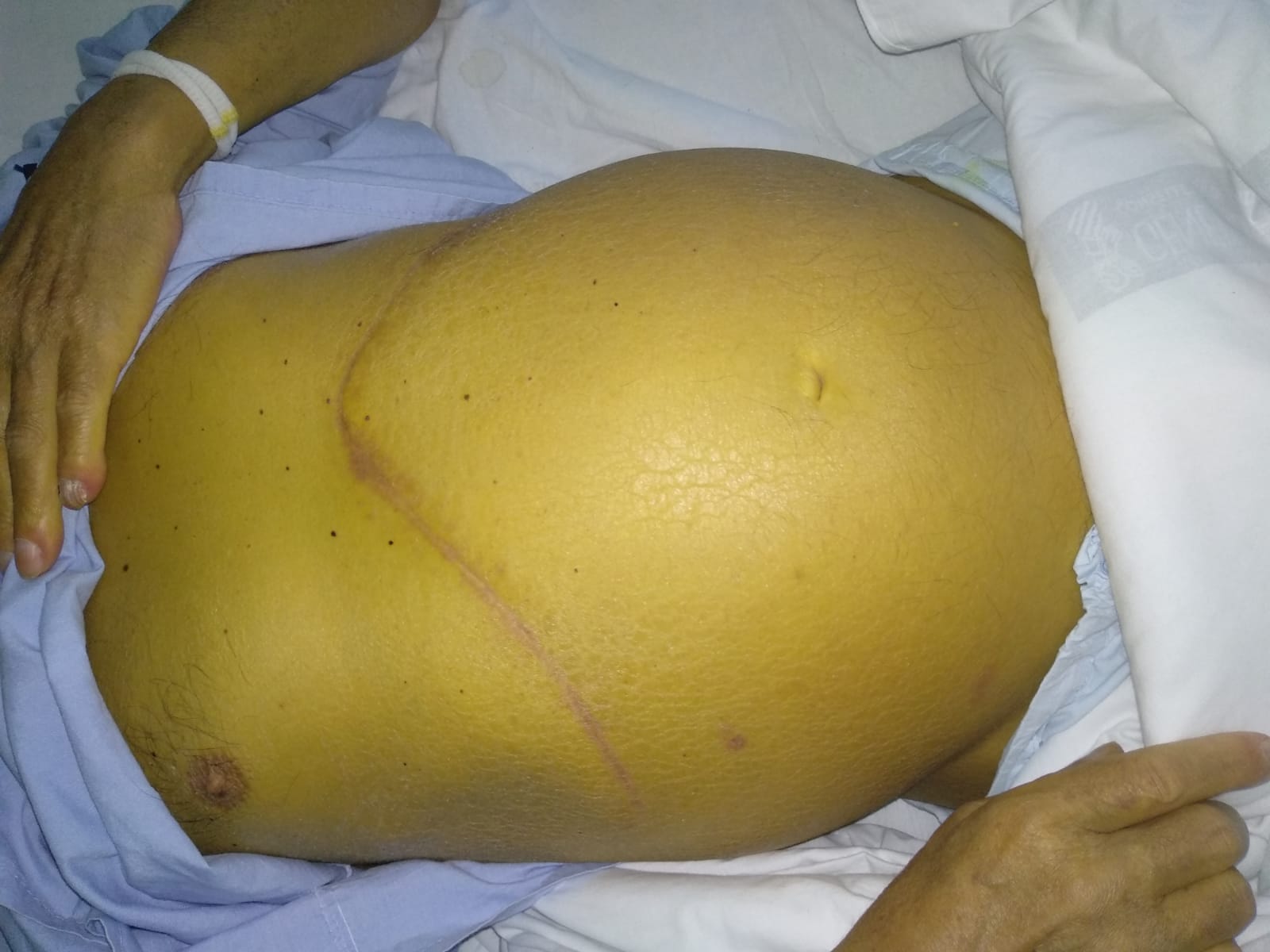 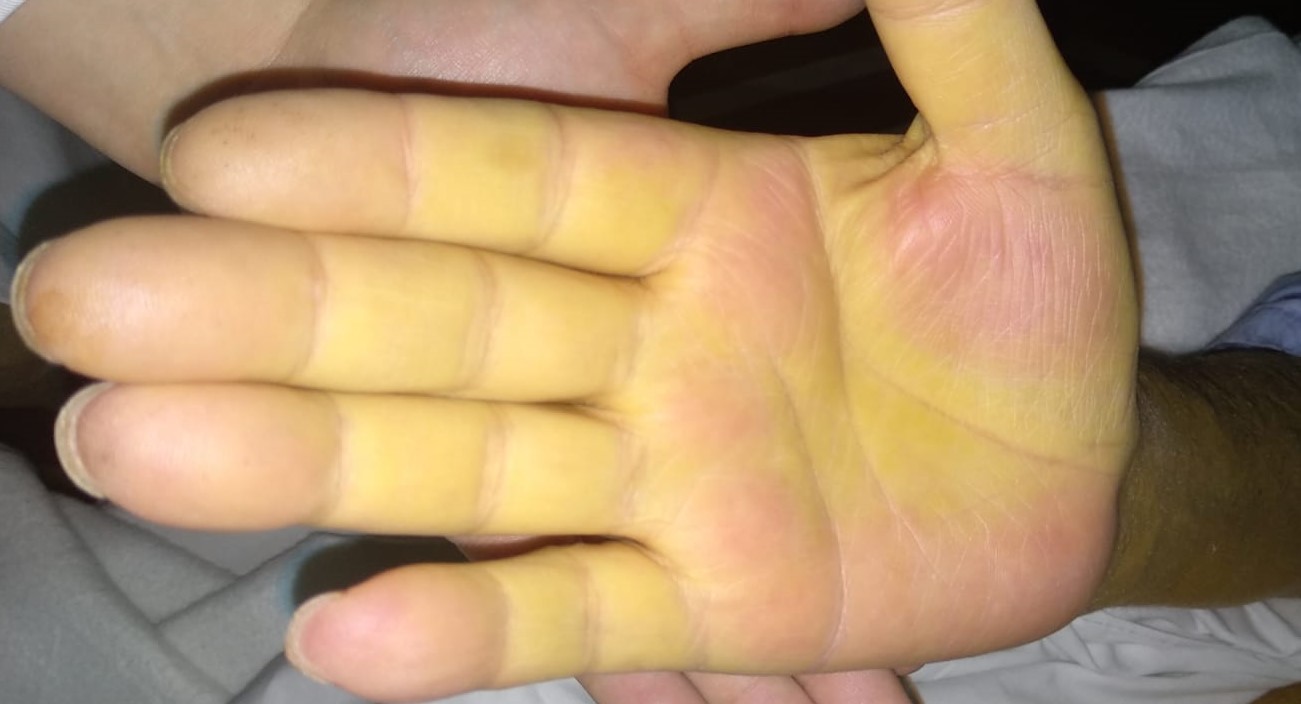 DIAGNÓSTICO
ICTERICIA SECUNDARIA A RECHAZO CRÓNICO DE TRANSPLANTE POR MAL CUMPLIMIENTO TERAPÉUTICO